wkwí Kvgiæj nvmvb(1921-1988)
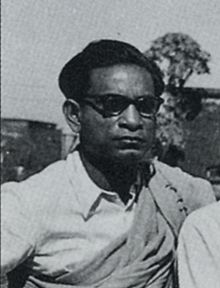 wkíx Kvgiæj nvmvb 1921 mv‡ji 2 wW‡m¤^i KjKvZvq Rb¥MÖnY K‡ib| ˆcwÎK wbevm fvi‡Zi cwðg evsjvi ea©gvb †Rjvi Kvgjvi jv‡isMv MÖv‡g| wcZvi bvg †gvnv¤§` nv‡kg, gvZvi bvg Avjxqv LvZzb| Kvgiæj nvmv‡bi Avi GKwU RbwcÖq bvg nj cUzqv Kvgiæj nvmvb|
KjKvZv g‡Wj Gg B ¯‹z‡j covi mgq †_‡KB Kvgiæj nvmvb Qwe AvuK‡Z ïiæ K‡ib| ¯‹z‡ji cov †kl K‡i 1938 mv‡j KjKvZv miKvwi AvU© ¯‹z‡j fwZ© nb| wKš‘ GB mgq wZwb Avw_©K AbU‡bi Kvi‡Y GKwU cyZzj ˆZwii K¤úvwb‡Z PvKwi †bb| G‡Z Zvui AvU© ¯‹z‡ji covïbv wewNœZ nq| d‡j 1945 mv‡ji cwie‡Z© 1947 mv‡j wZwb wPÎKjvq ¯œvZK wWwMÖ wb‡q †ei nb|
XvKv AvU© K‡jR ¯’vc‡bi Rb¨ KvR Ki‡Z wkíx Rqbyj Av‡ew`‡bi Wv‡K 1948 mv‡ji gvP© gv‡m Kvgiæj nvmvb wbt¯^ Ae¯’vq XvKv P‡j Av‡mb Ges K‡jR Movi Kv‡R Rqbyj Av‡ew`b‡K me©vZ¥Kfv‡e mn‡hvwMZv K‡ib| 1948 mv‡ji †k‡l XvKvq AvU© Bwbw÷wUDU ¯’vwcZ n‡j wZwb Zv‡Z wkÿK wnmv‡e †hvM`vb K‡ib| 1960 mv‡j wZwb ZrKvjxb c~e© cwK¯Ívb ÿz`ª I KzwUi wkí K‡c©v‡ik‡b †hvM`vb K‡ib Ges weL¨vZ ÔbKkv †K›`ªwUÕ cwiPvjbvi `vwqZ¡ MÖnY K‡ib| 1978 mv‡j wZwb ÿz`ª I KzwUi wkí K‡c©v‡ik‡bi bKkv †K‡›`ªi cwiPvjK wn‡m‡e Aemi MÖnY K‡ib| gyw³hy× PjvKvjxb mg‡q cÖemx evsjv‡`k miKv‡ii Z_¨ I cÖPvi `ß‡ii wkí wefv‡Mi cÖavb wn‡m‡e `vwqZ¡ cvjb K‡ib Ges gyw³hy‡× mivmwi Ae`vb iv‡Lb|
Ae`vb
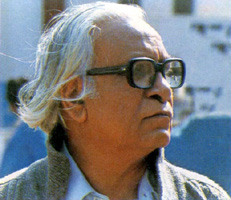 †jvK wk‡íi DbœwZ
 †cv÷vi 
 KvU©yb wPÎ
 Kgvwk©qvj
 msMVK
wKQz wkíKg©
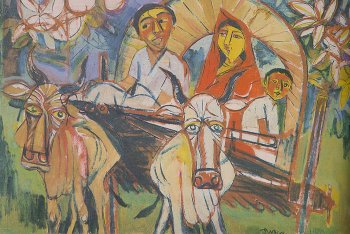 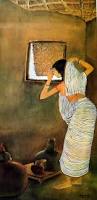 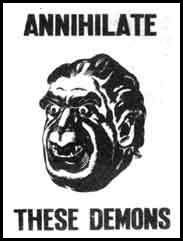 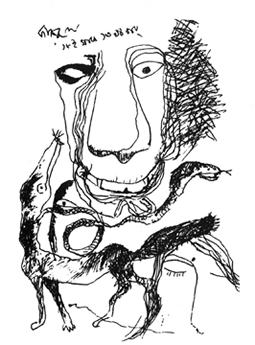 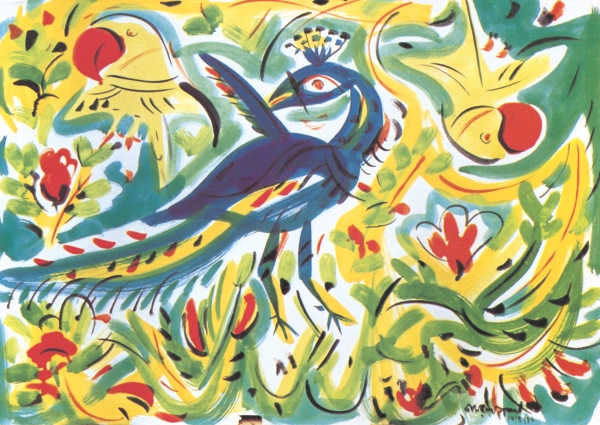 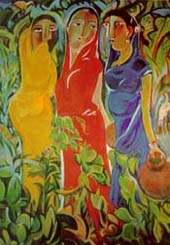 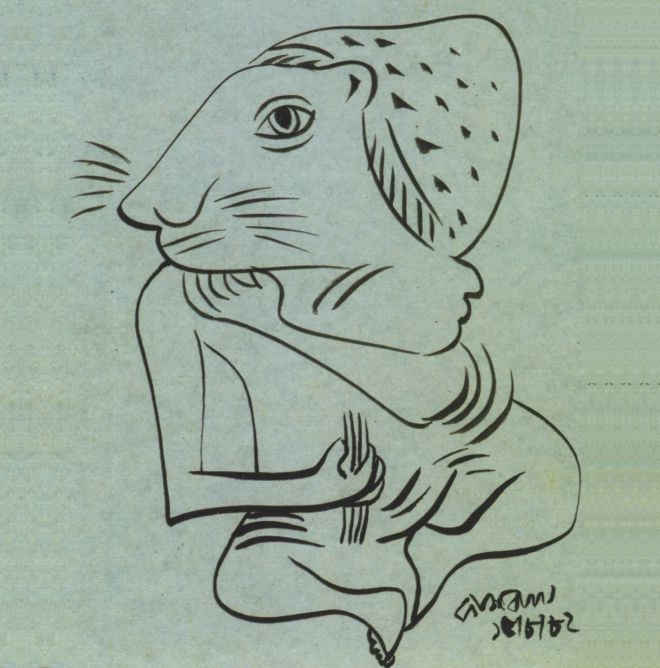 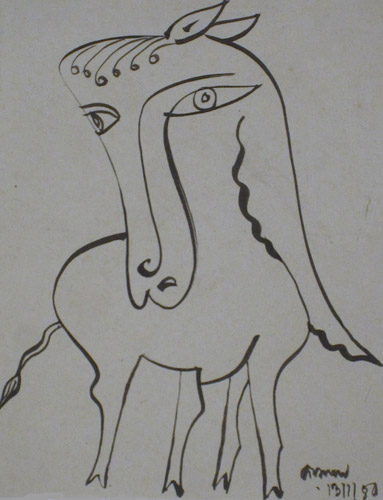 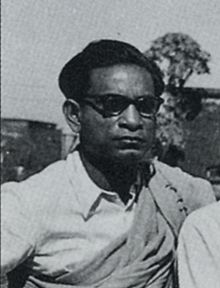 1979 mv‡j ¯^vaxbZv c`K, 1965 mv‡j †cÖwm‡W›U Gi ¯^Y© c`K, 1982 mv‡j Kzwgj&&&&&øv dvD‡Ûkb ¯^Y© c`K jvf K‡ib| wZwb fviZ,cvwK¯Ívb, Rvcvb, gvj‡qwkqv, nsKs, Bqvs¸b I jÛbmn wewfbœ †`‡k mdi K‡ib Ges GBme †`‡k AbywôZ wewfbœ cÖ`k©bx‡Z AskMÖnY K‡ib|
wkíx Kvgiæj nvmvb ïay GKRb wPÎwkíxB wQ‡jb bv| wZwb wkí, ms¯‹…wZ I mvwn‡Z¨i msMVK, gy³ eyw×i aviK I evnK Ges cÖwZwU MY Av‡›`vj‡bi ivRc_ Kgx© wQ‡jb| Kvgiæj nvmvb e¨w³MZ Rxe‡b m`vjvcx I wgófvlx wQ‡jb| GB cÖwZfvevb wkíx 1988 mv‡ji 2 †deªæqvwi XvKvq B‡šÍKvj K‡ib|